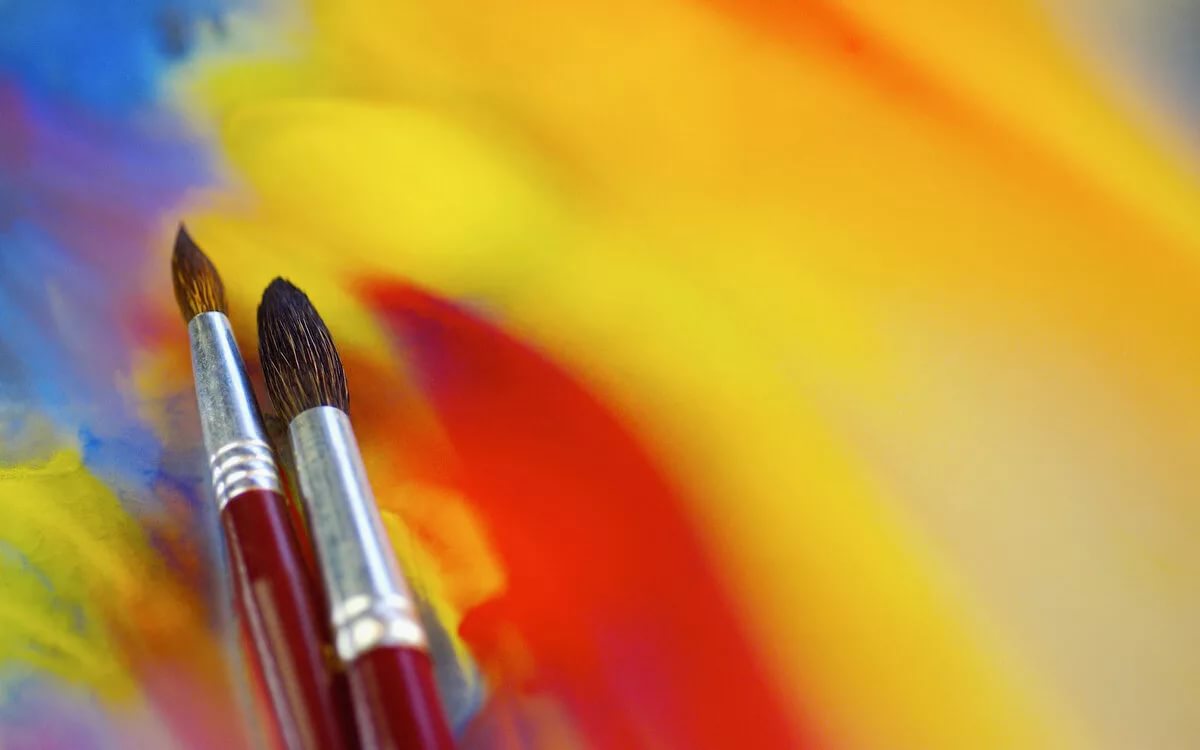 Встреча с художником.          Фоторепортаж           о   выставке  работ                     Н. Н. Лыкова                      26 января  2021 г.
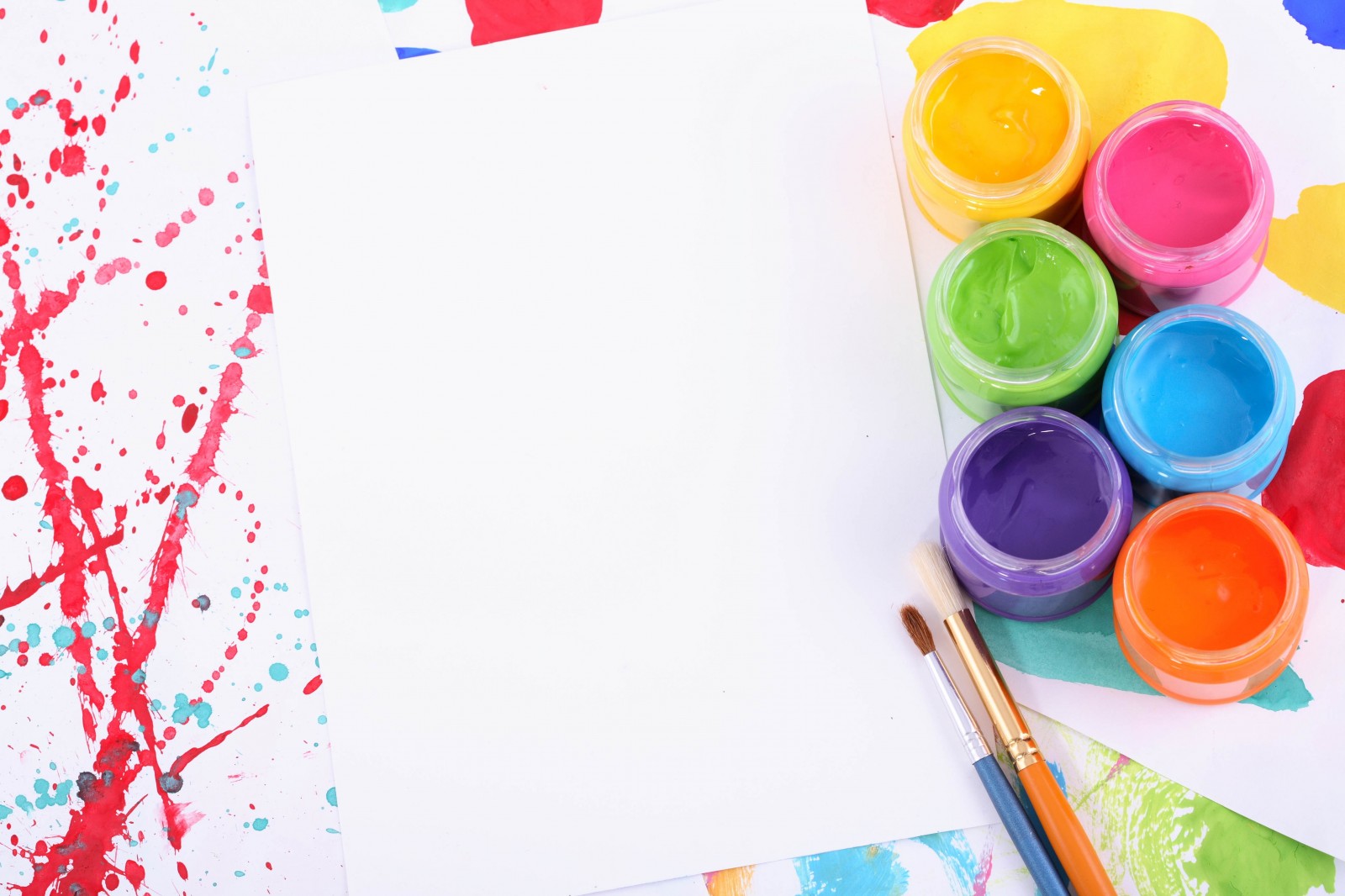 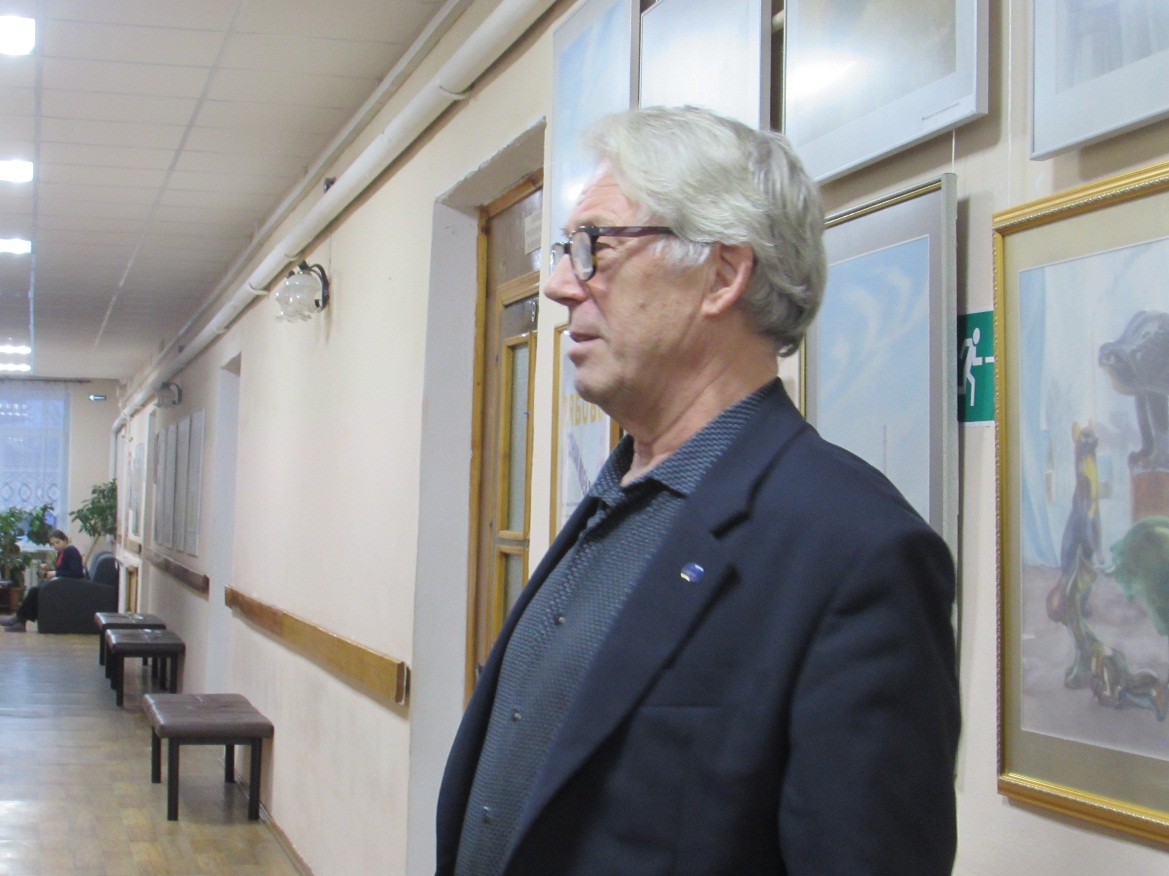 Встреча ,которую мы так долго ждали, состоялась 26 января
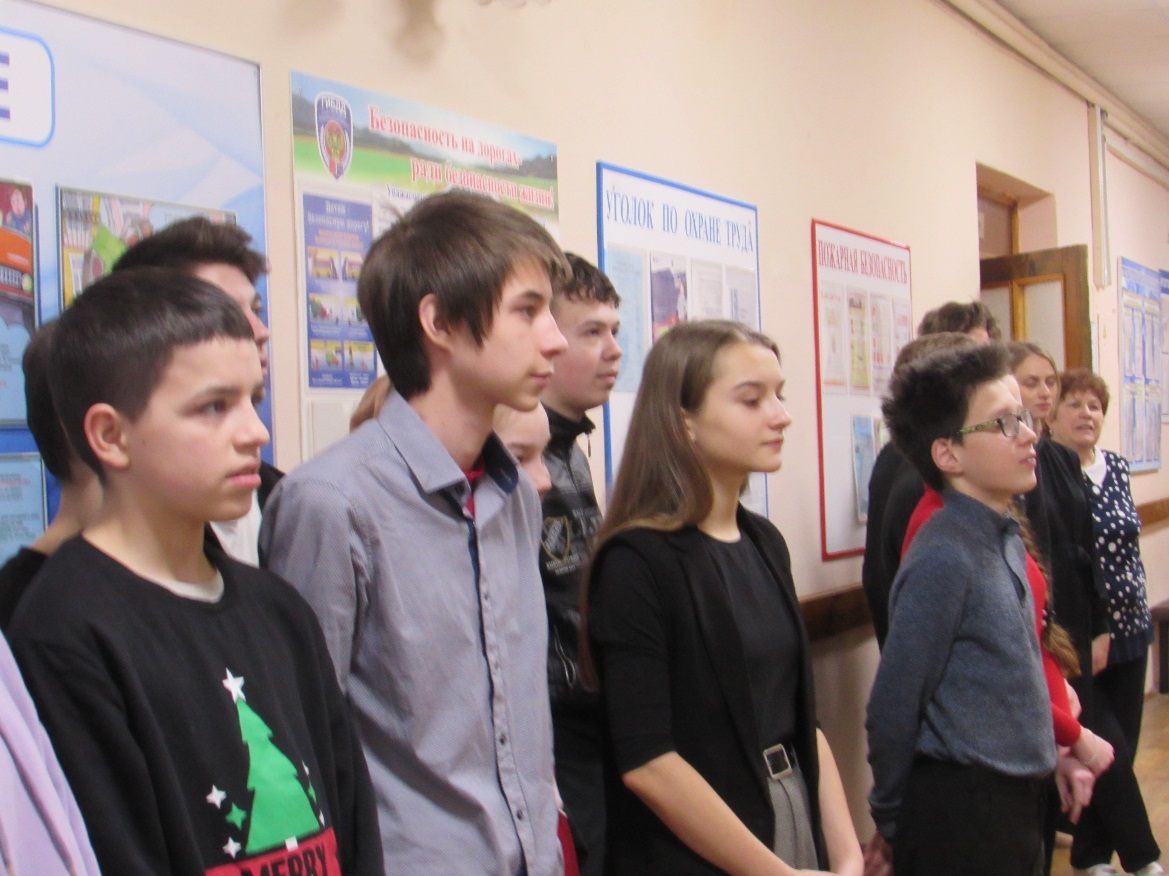 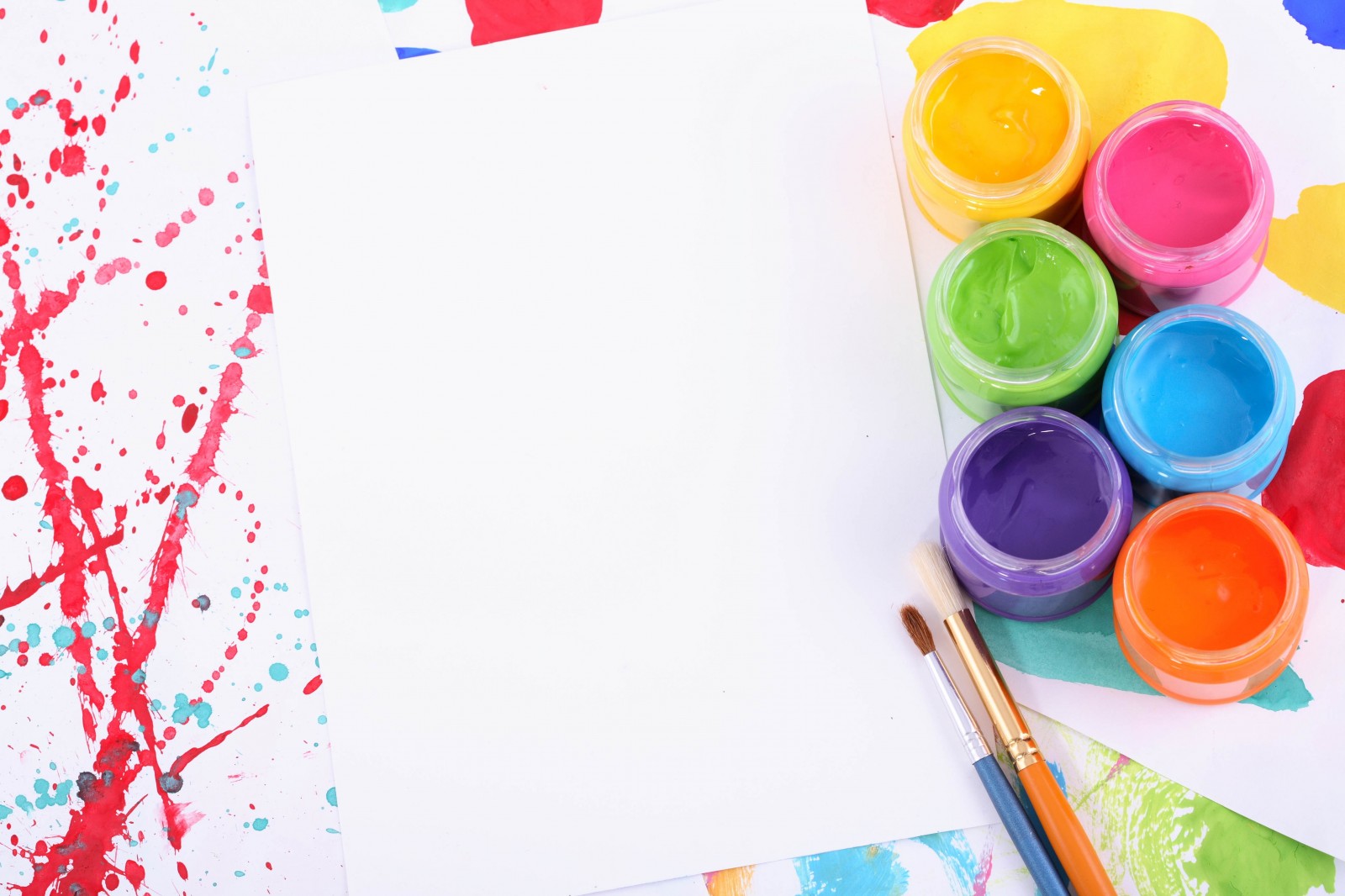 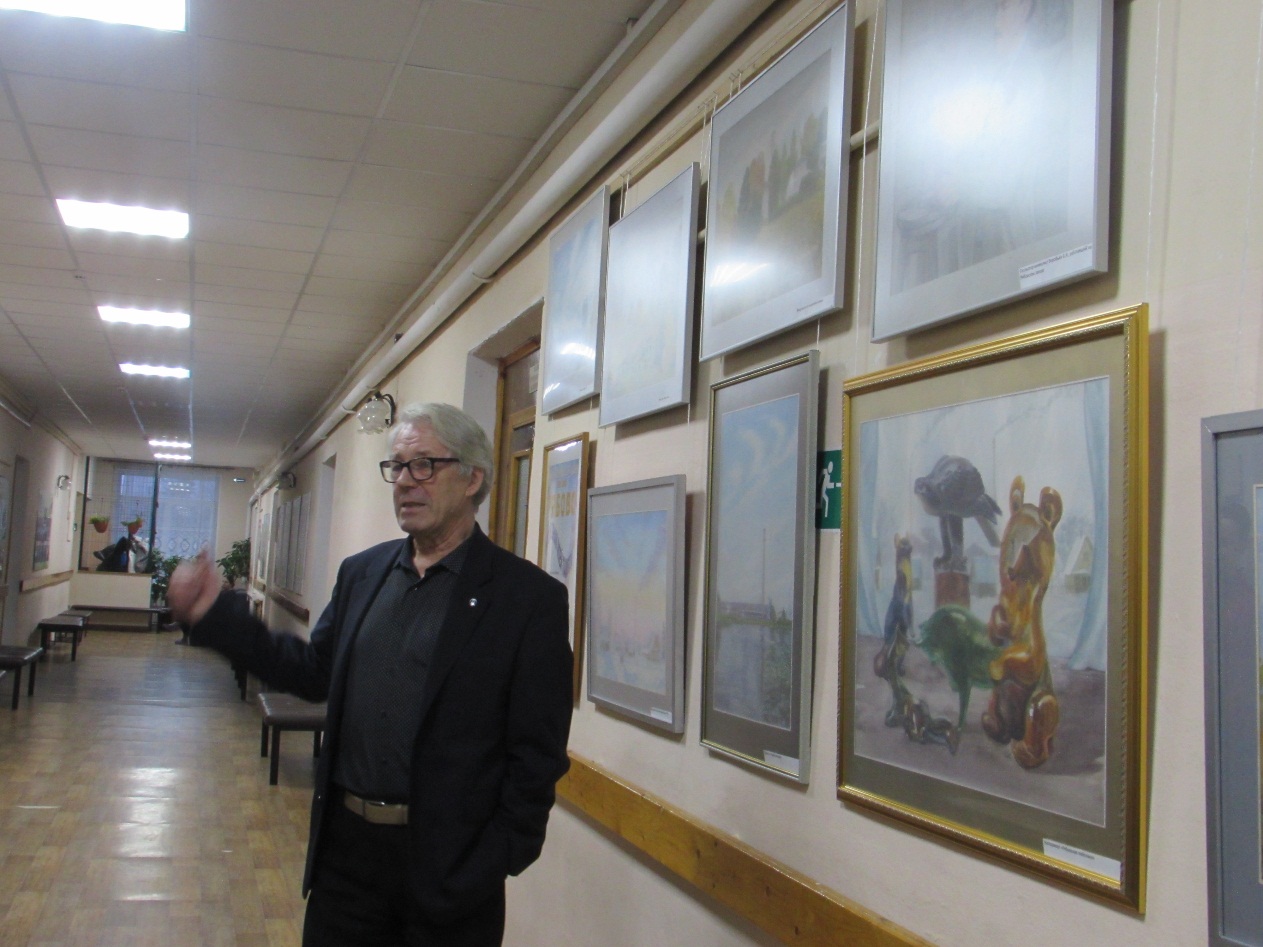 Николай                Николаевич  очень интереснорассказал о выставке  картин
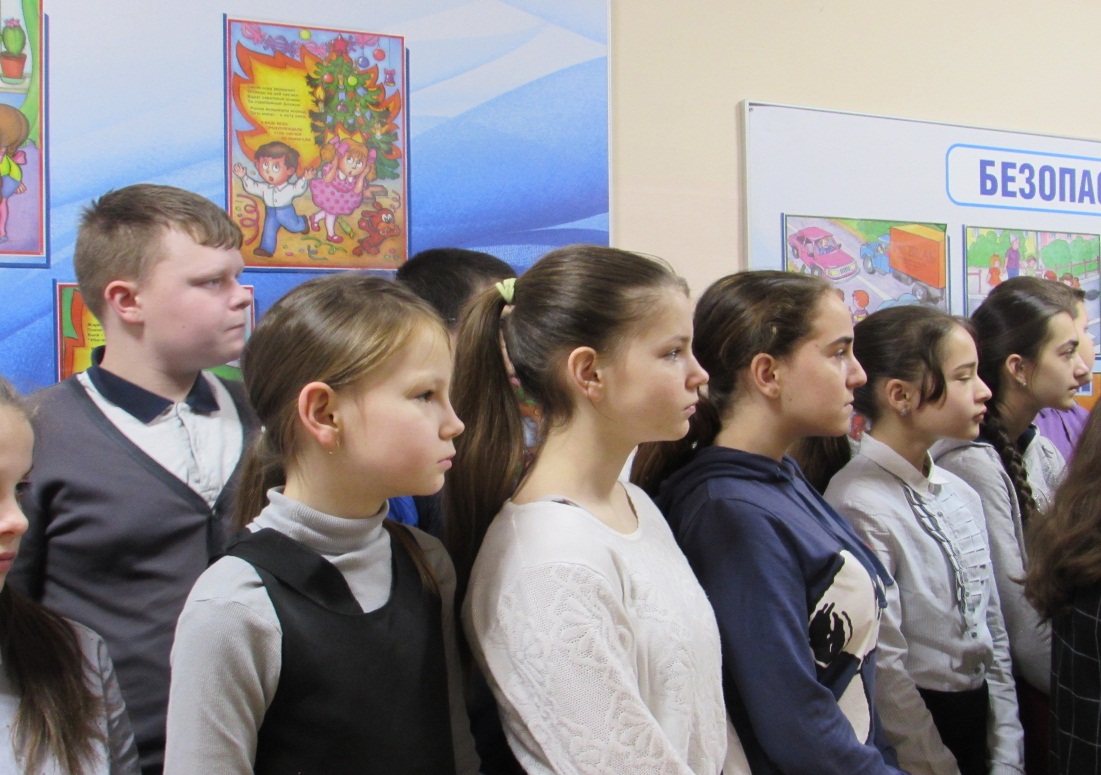 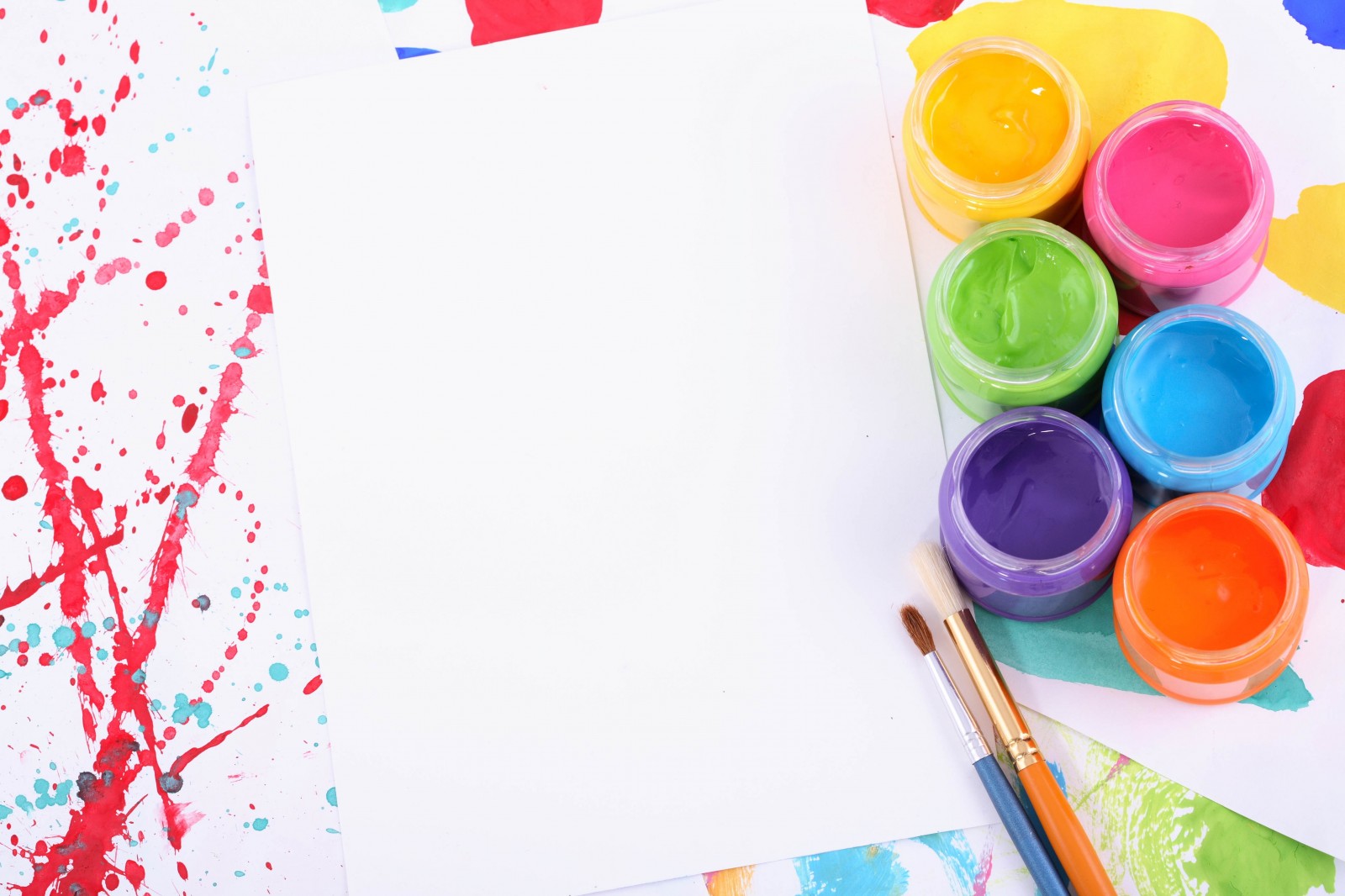 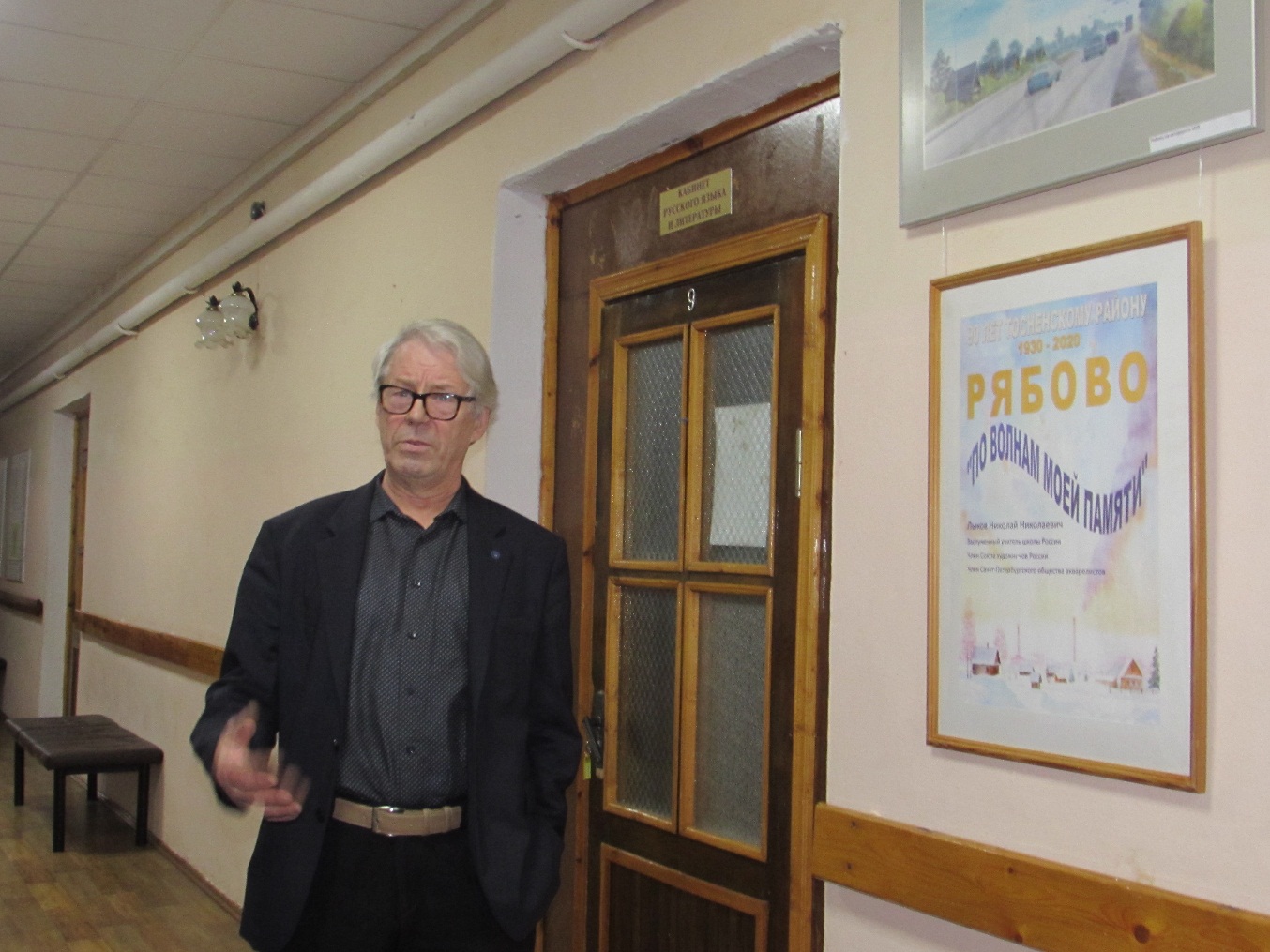 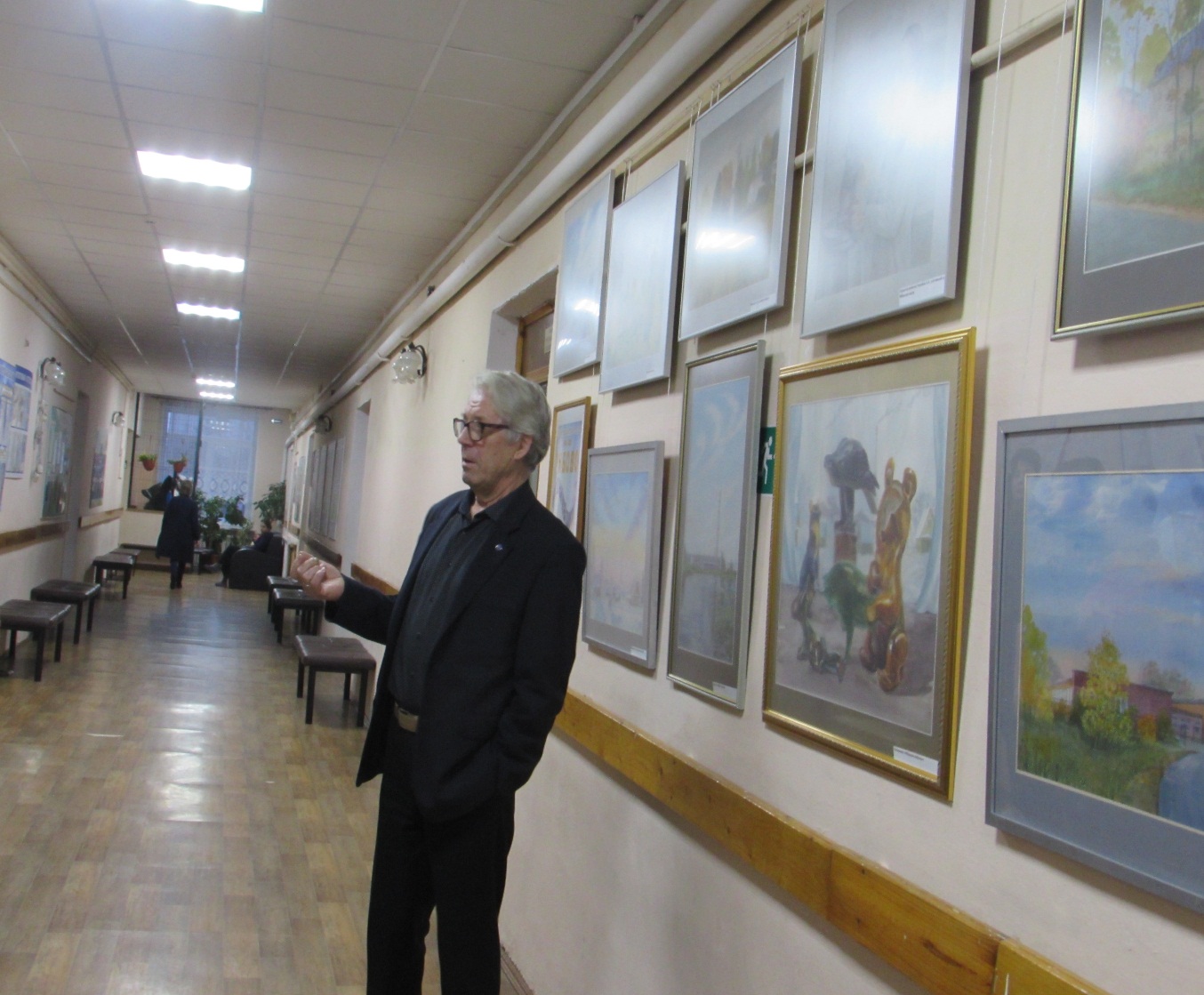 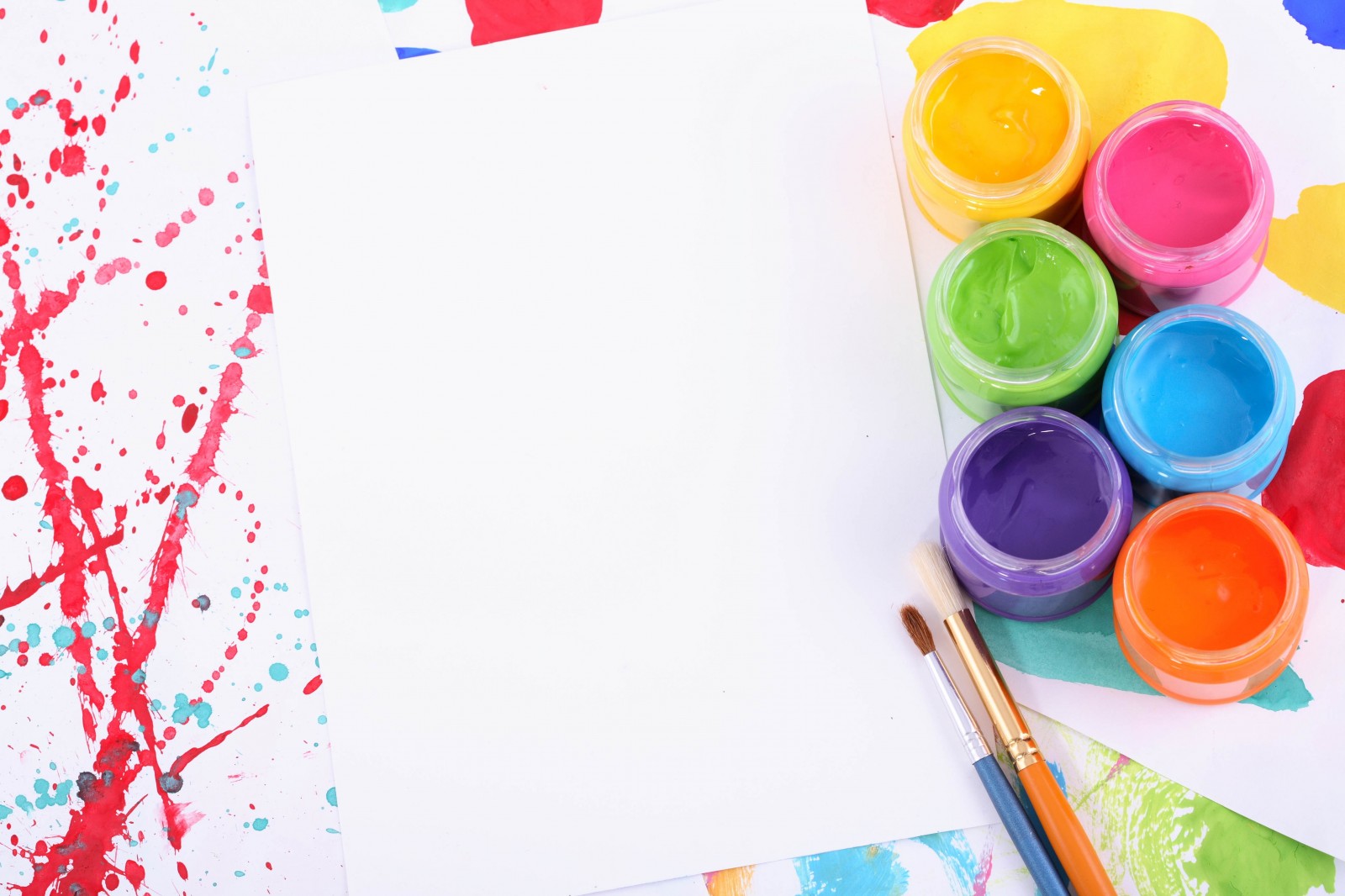 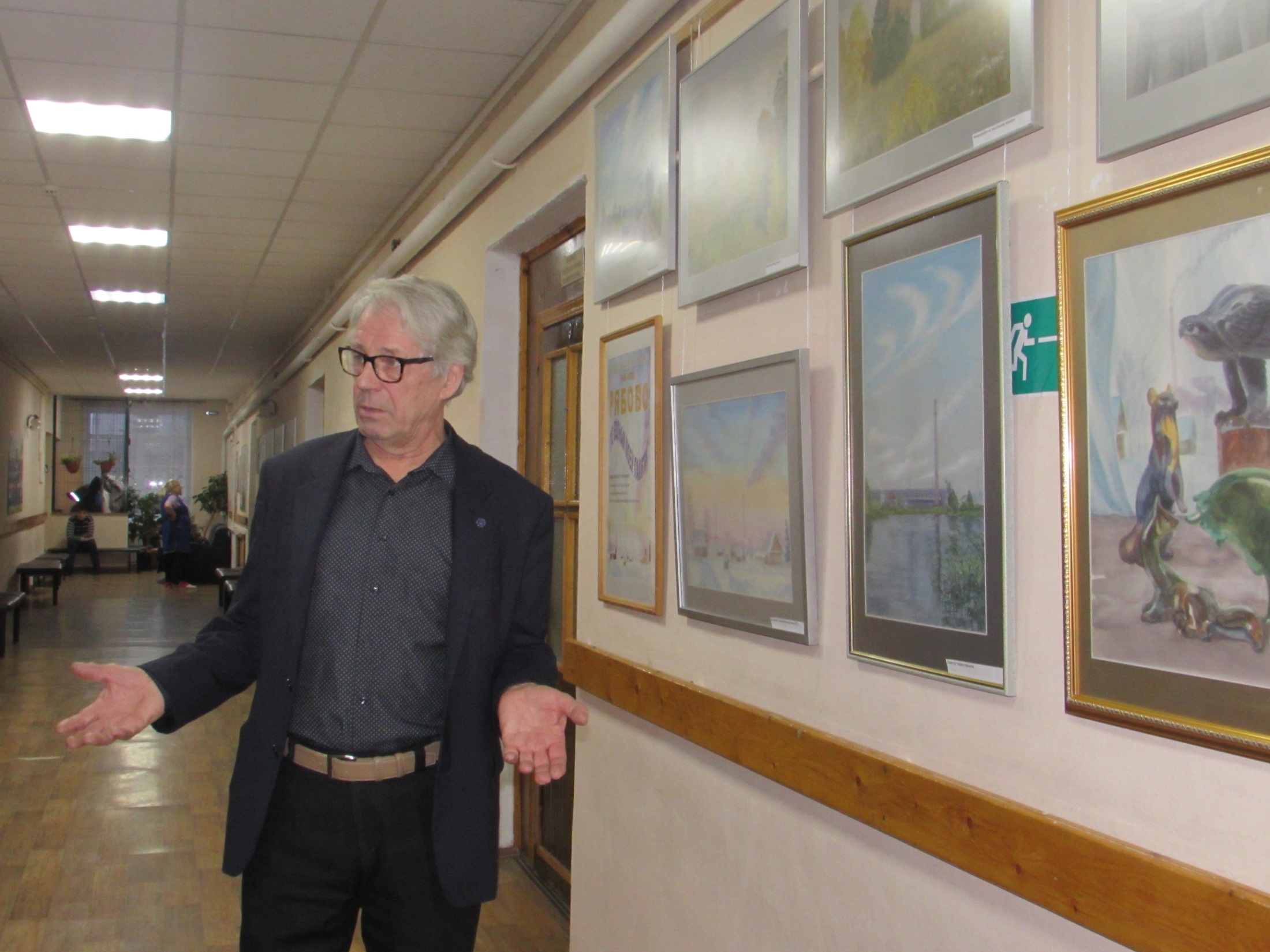 О живописи можно  говорить бесконечно
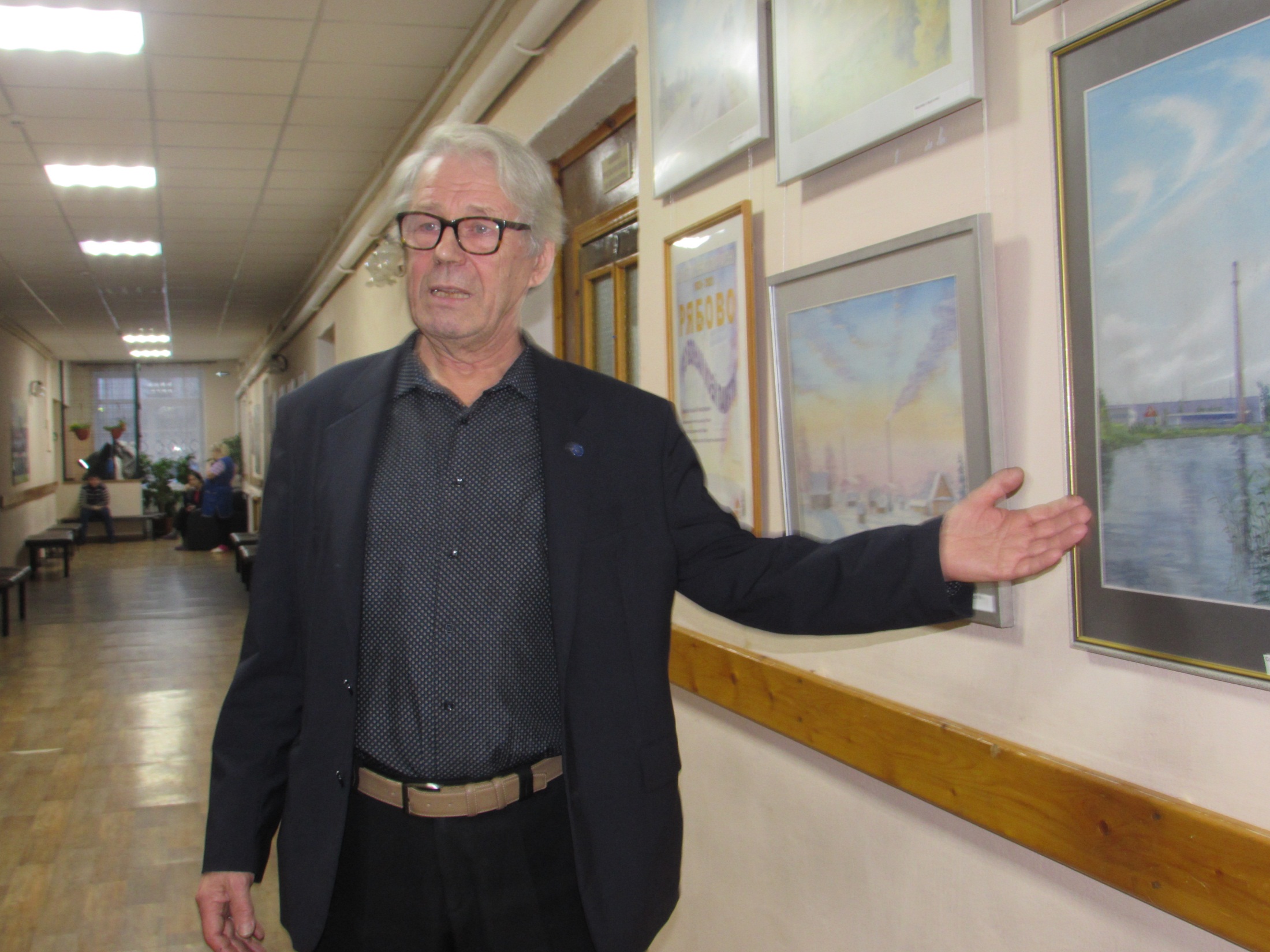 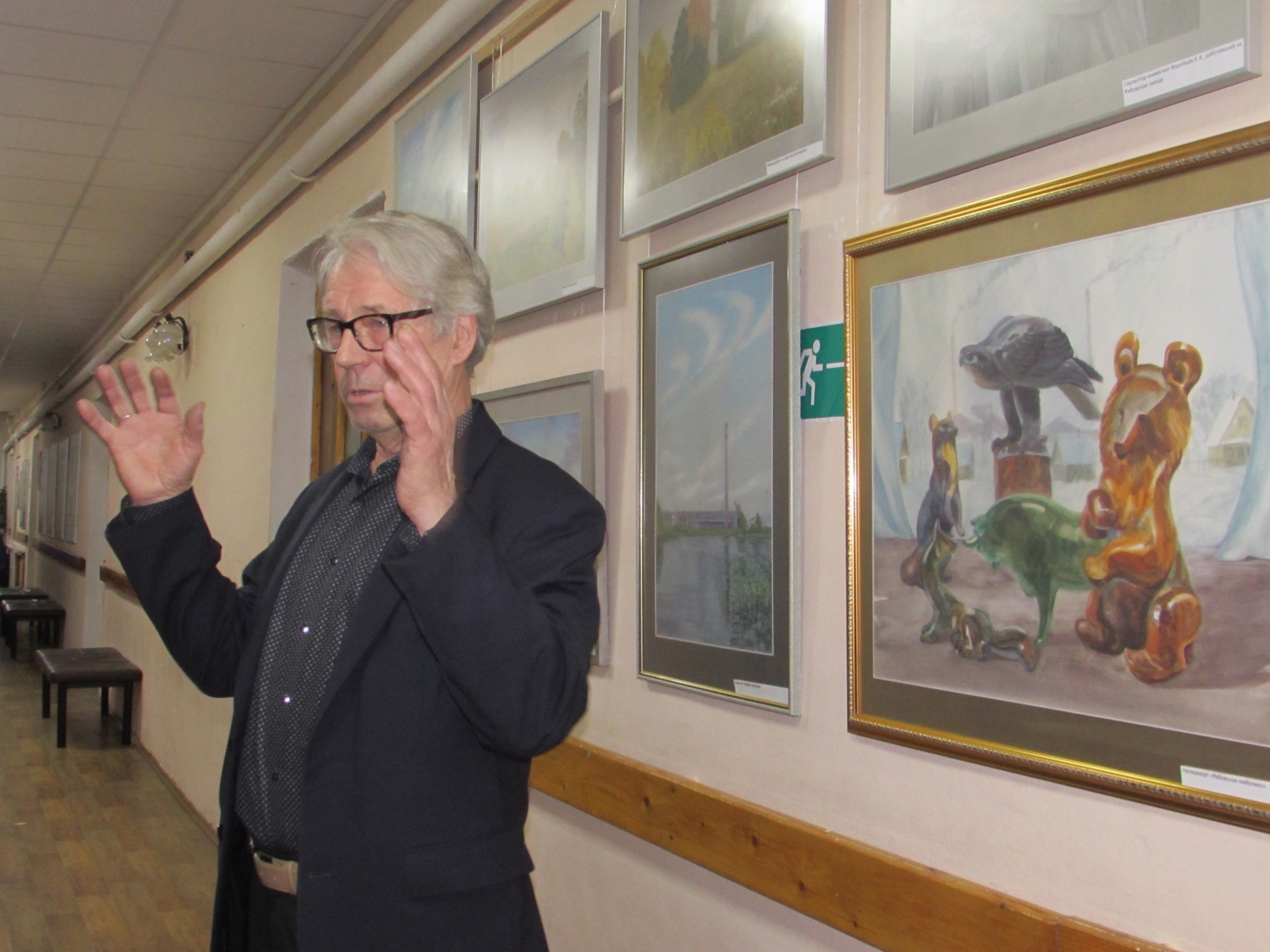 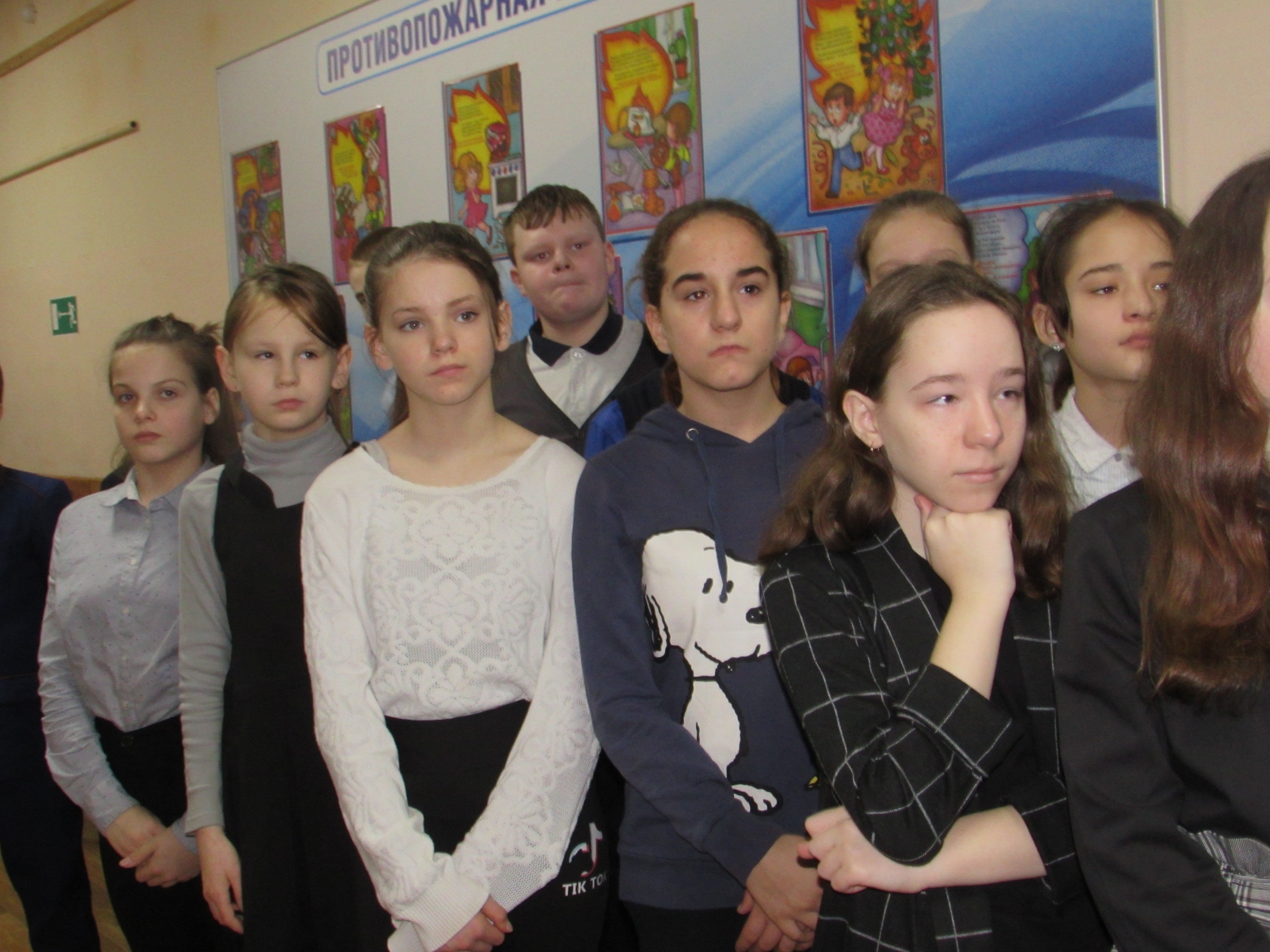 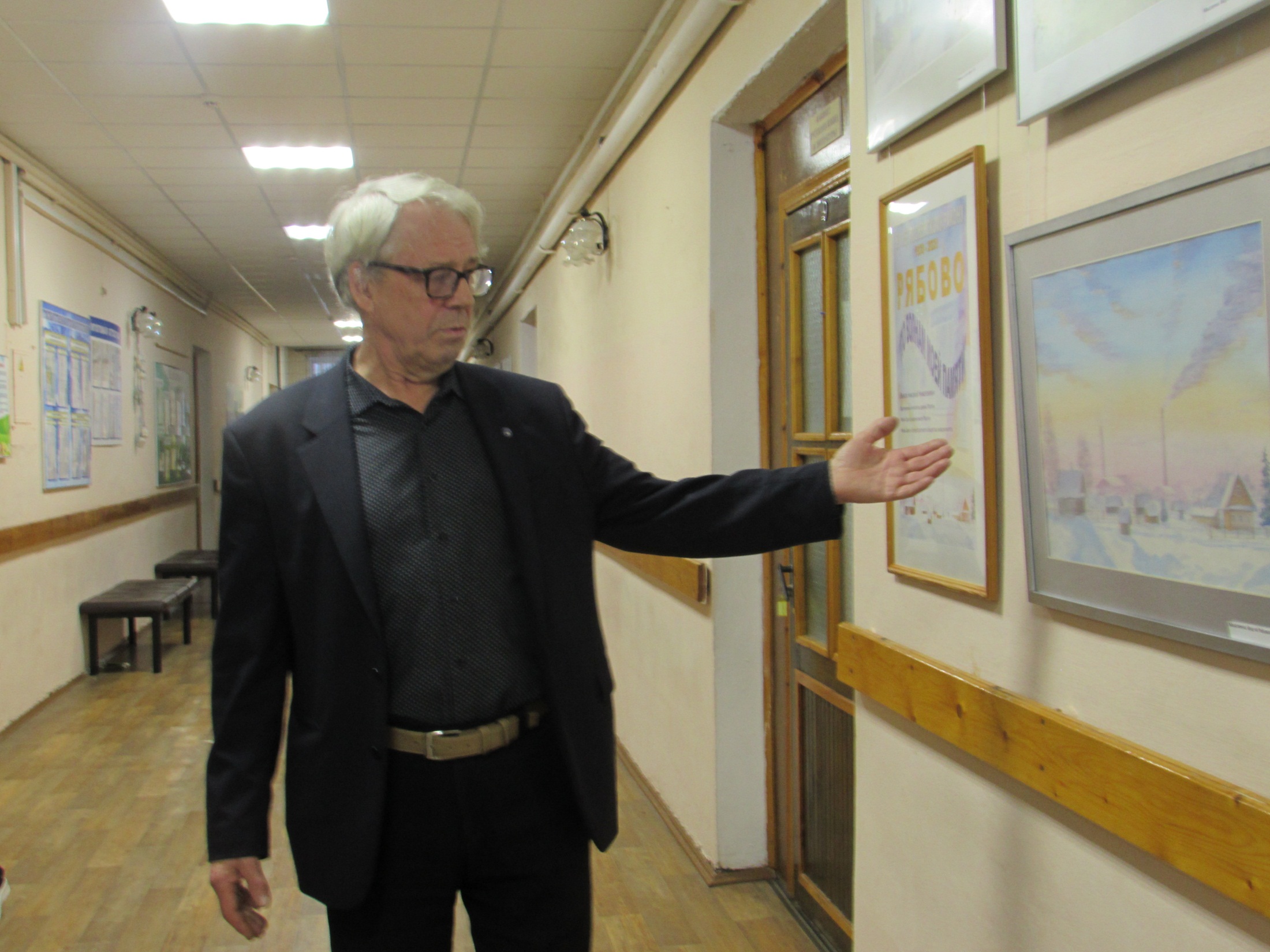 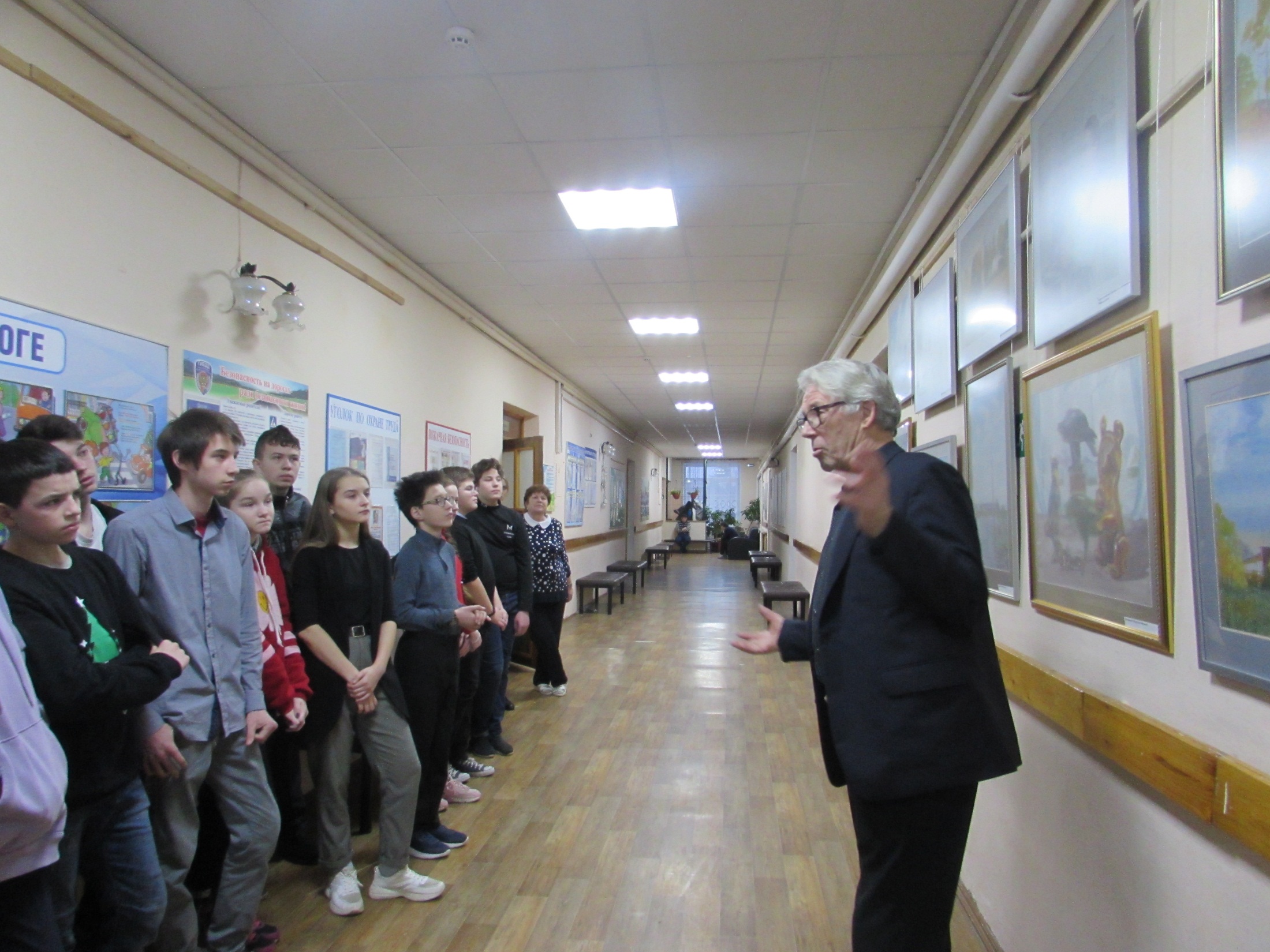 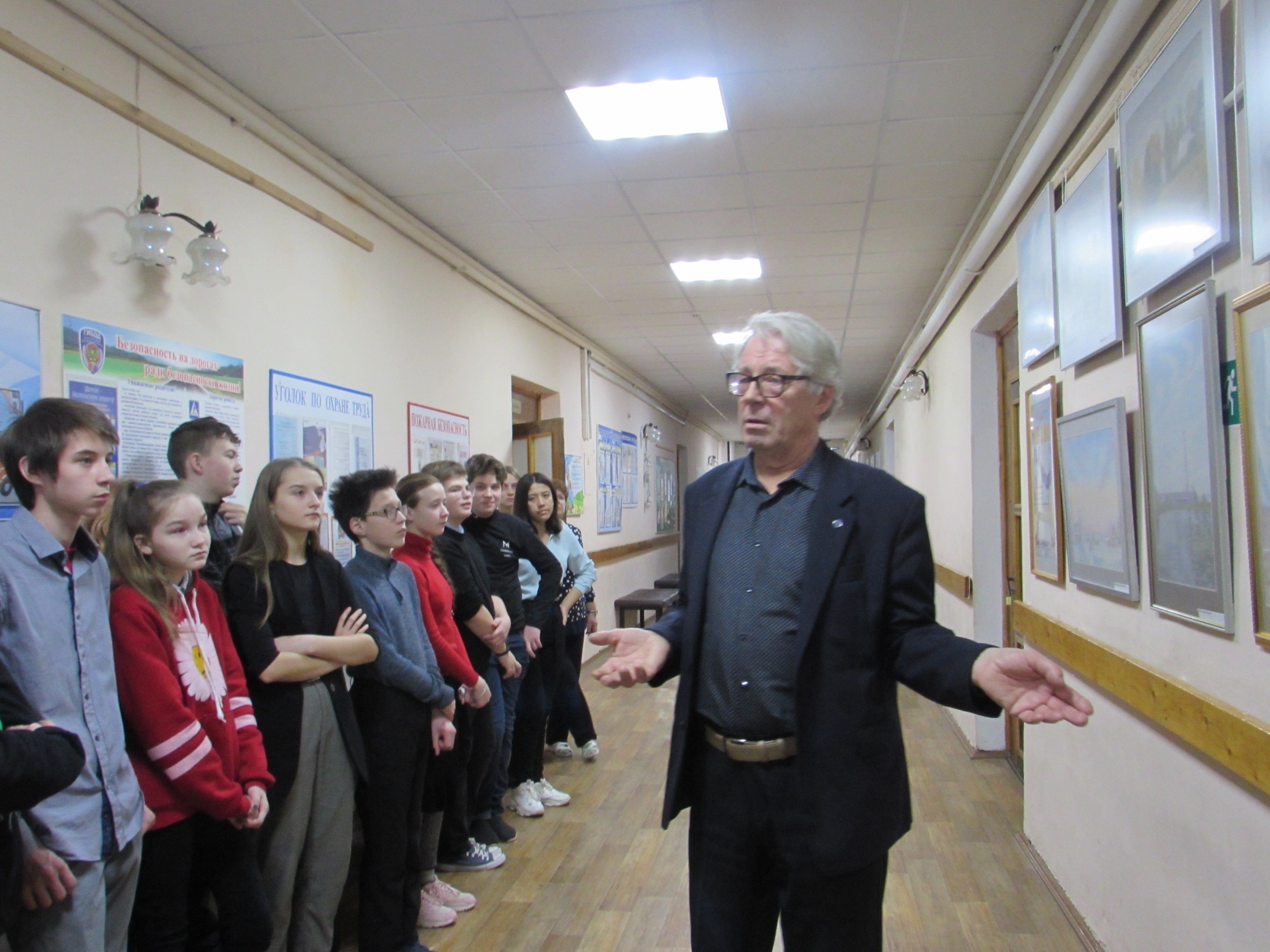 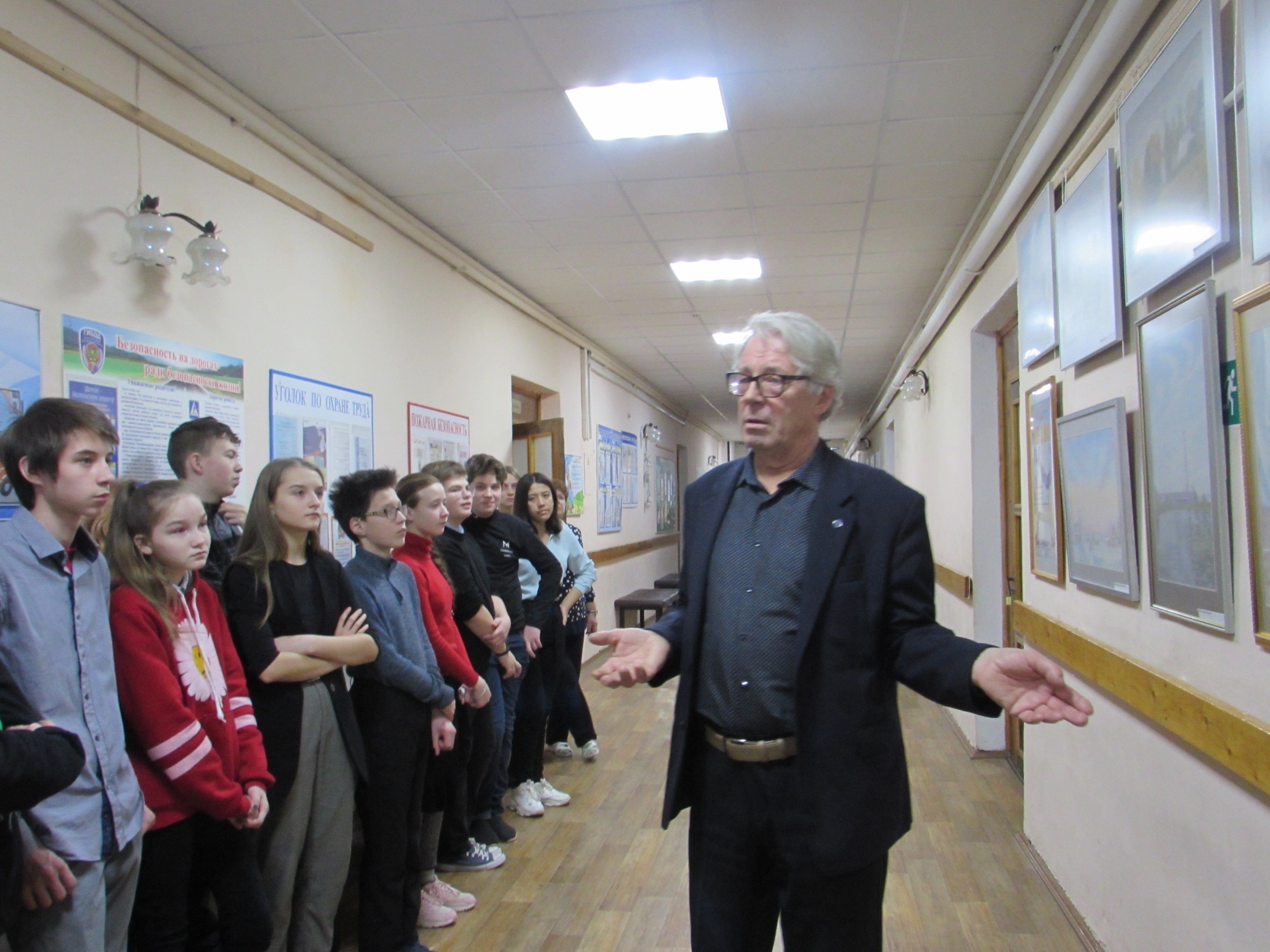 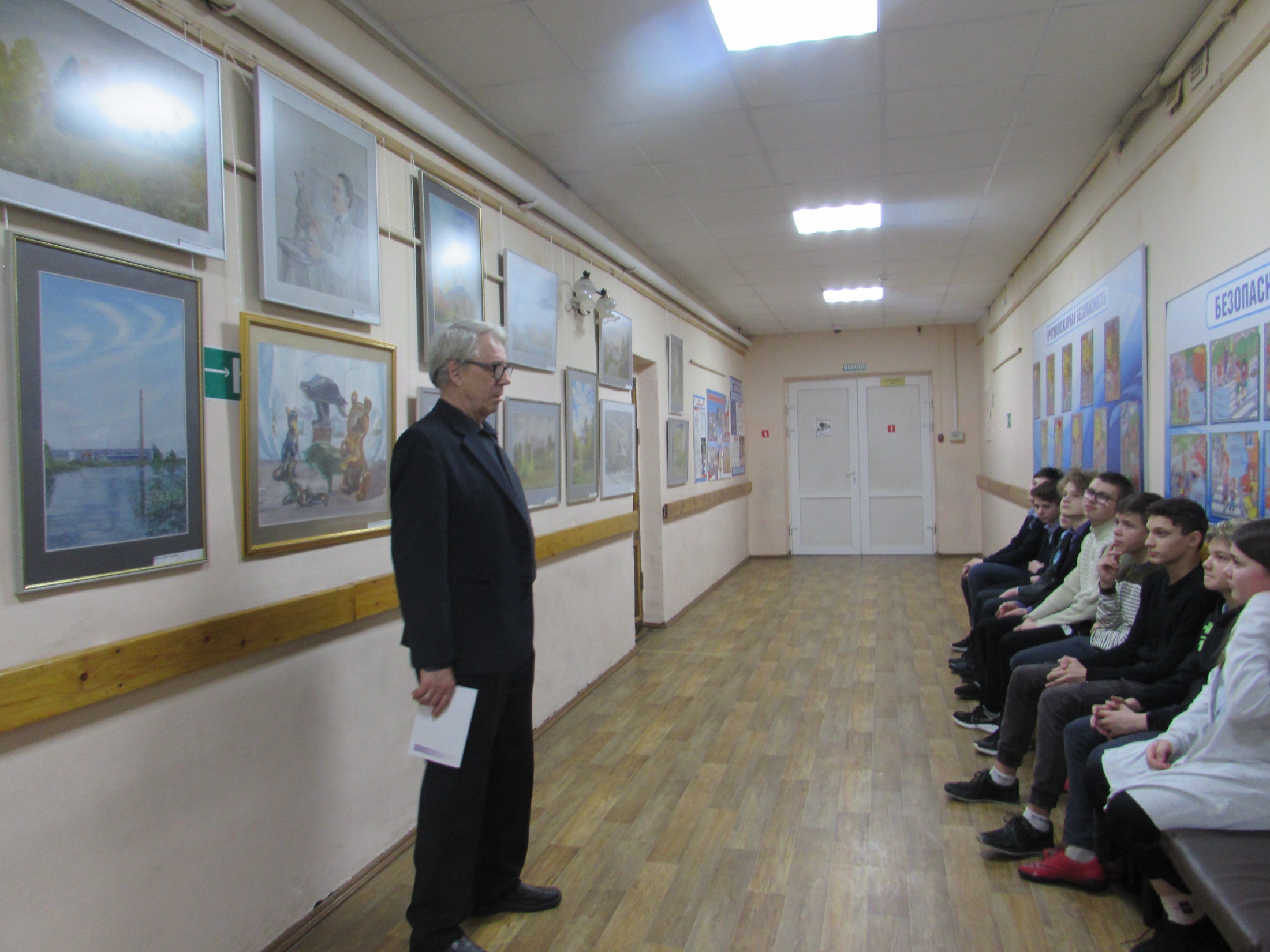 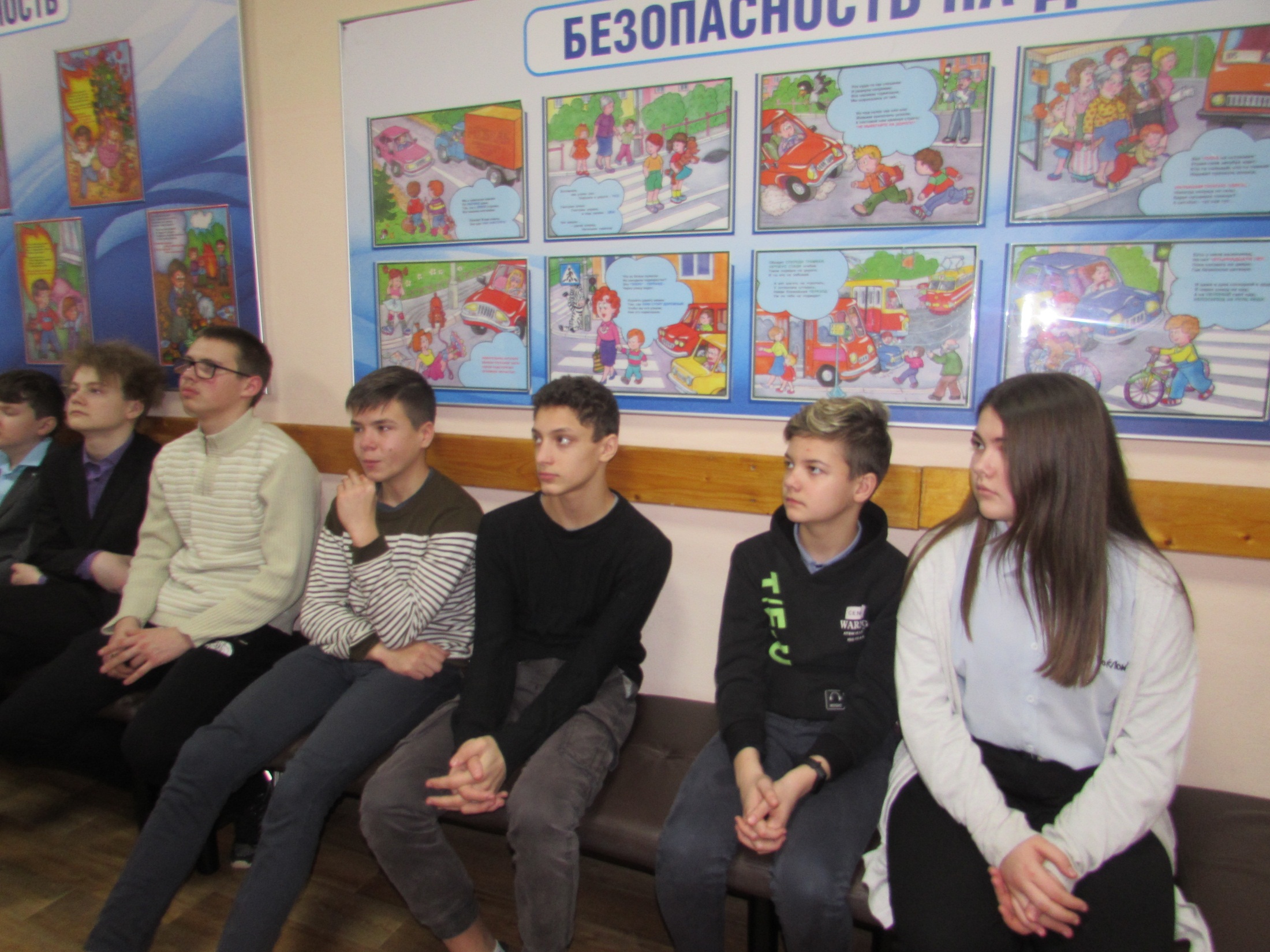 На встрече с художником  ученики8 класса
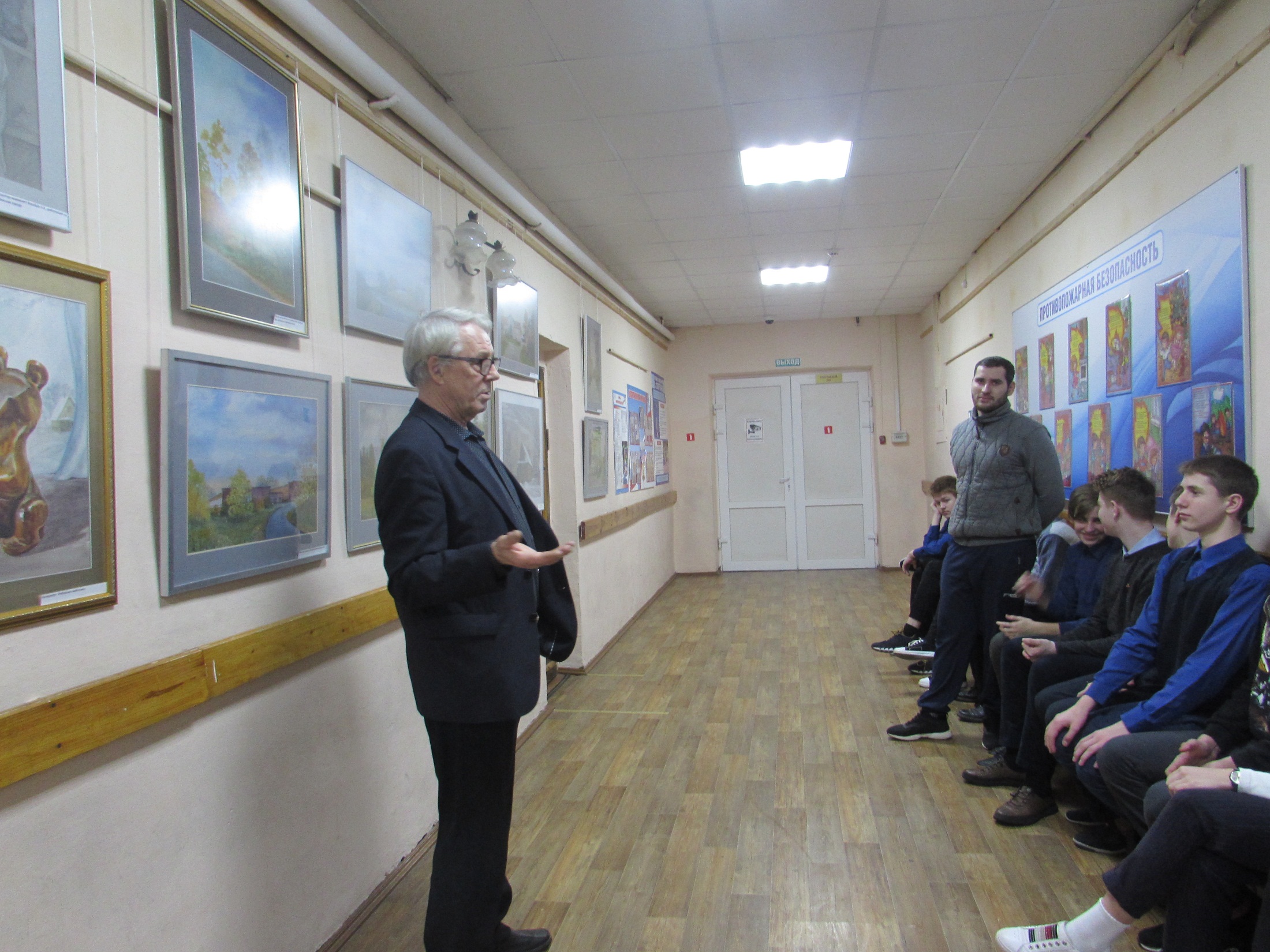 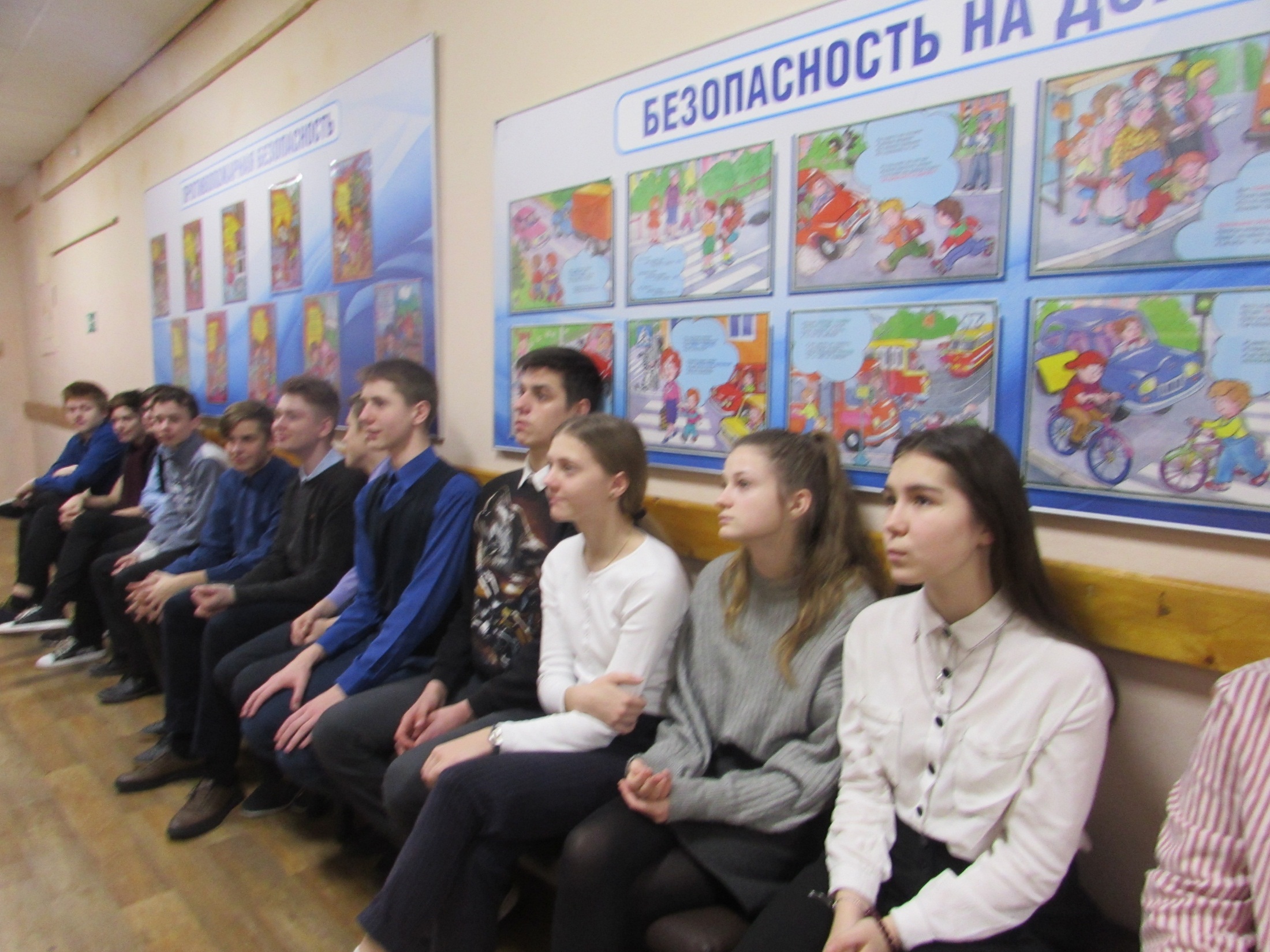 Девятиклассники слушают, затаив дыхание
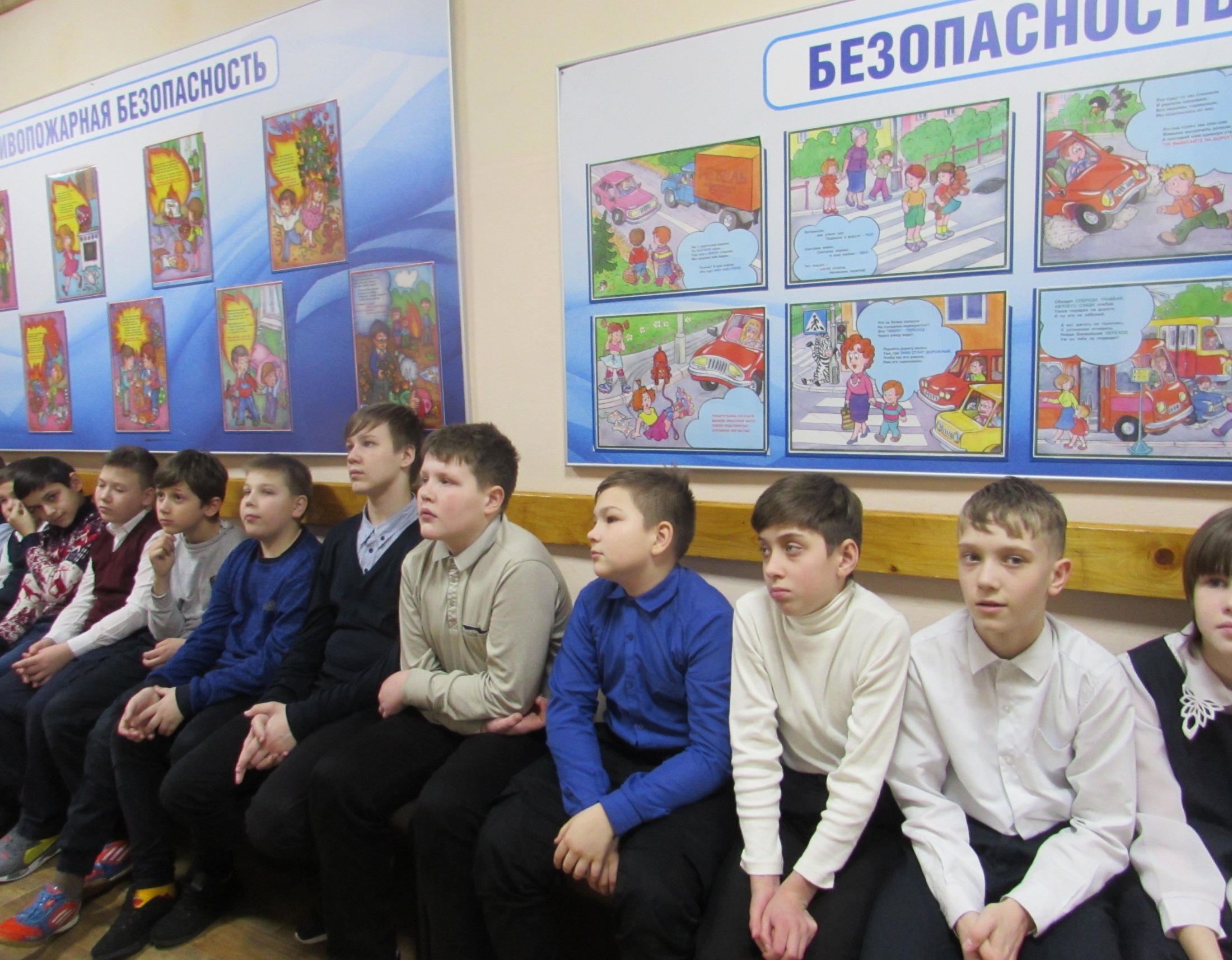 Ученики 5 класса тоже оказались ценителями  живописи
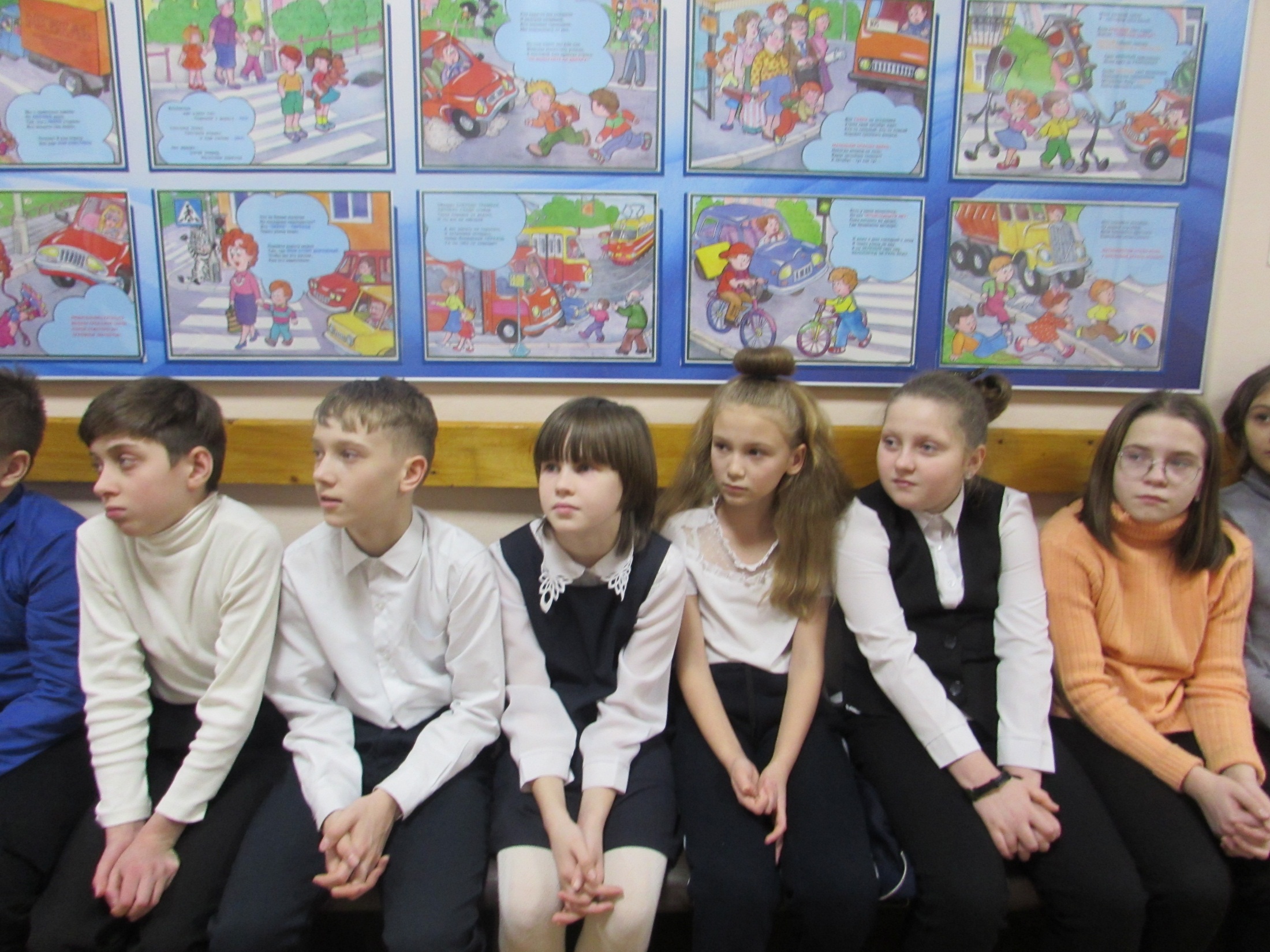 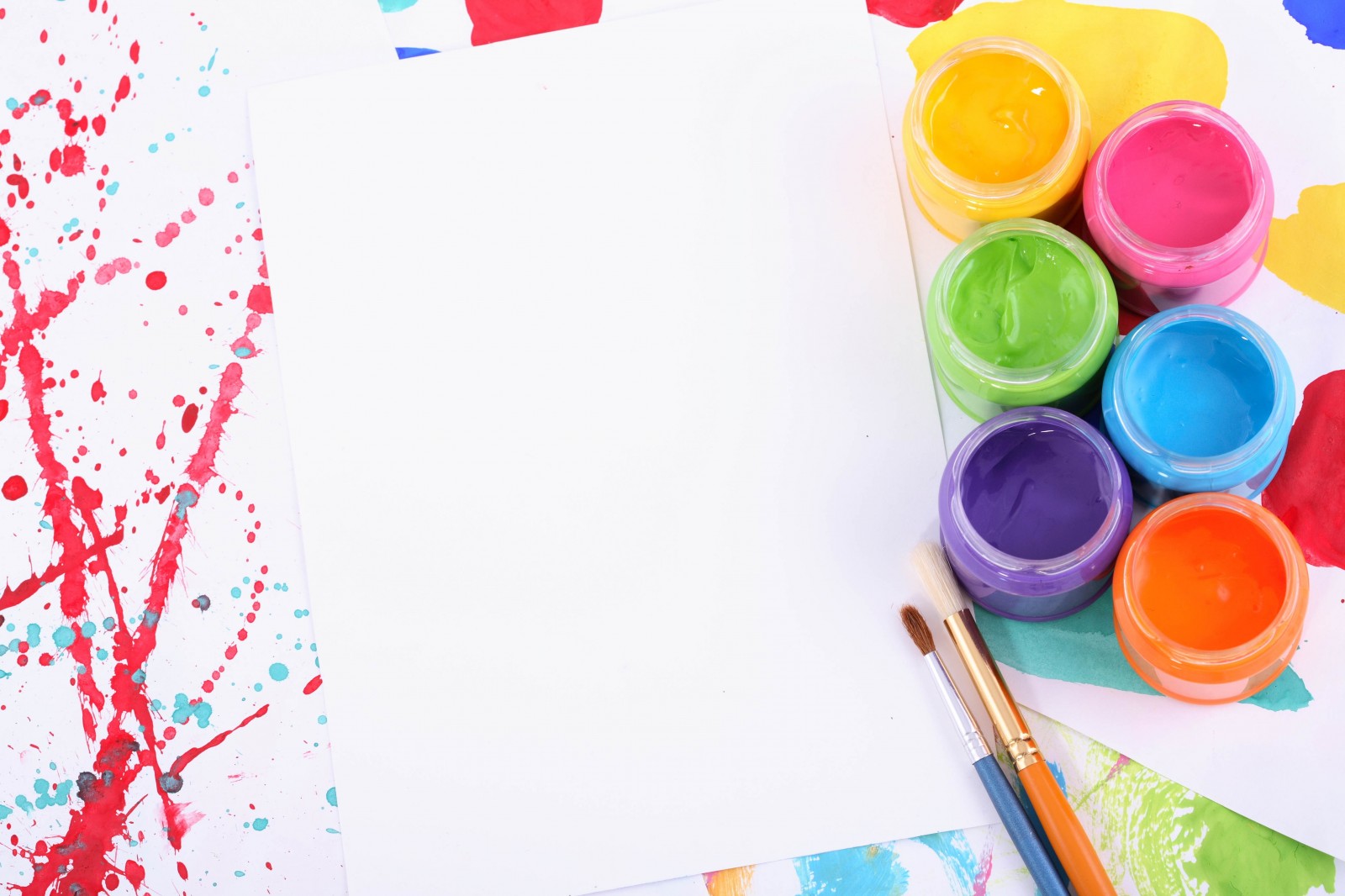 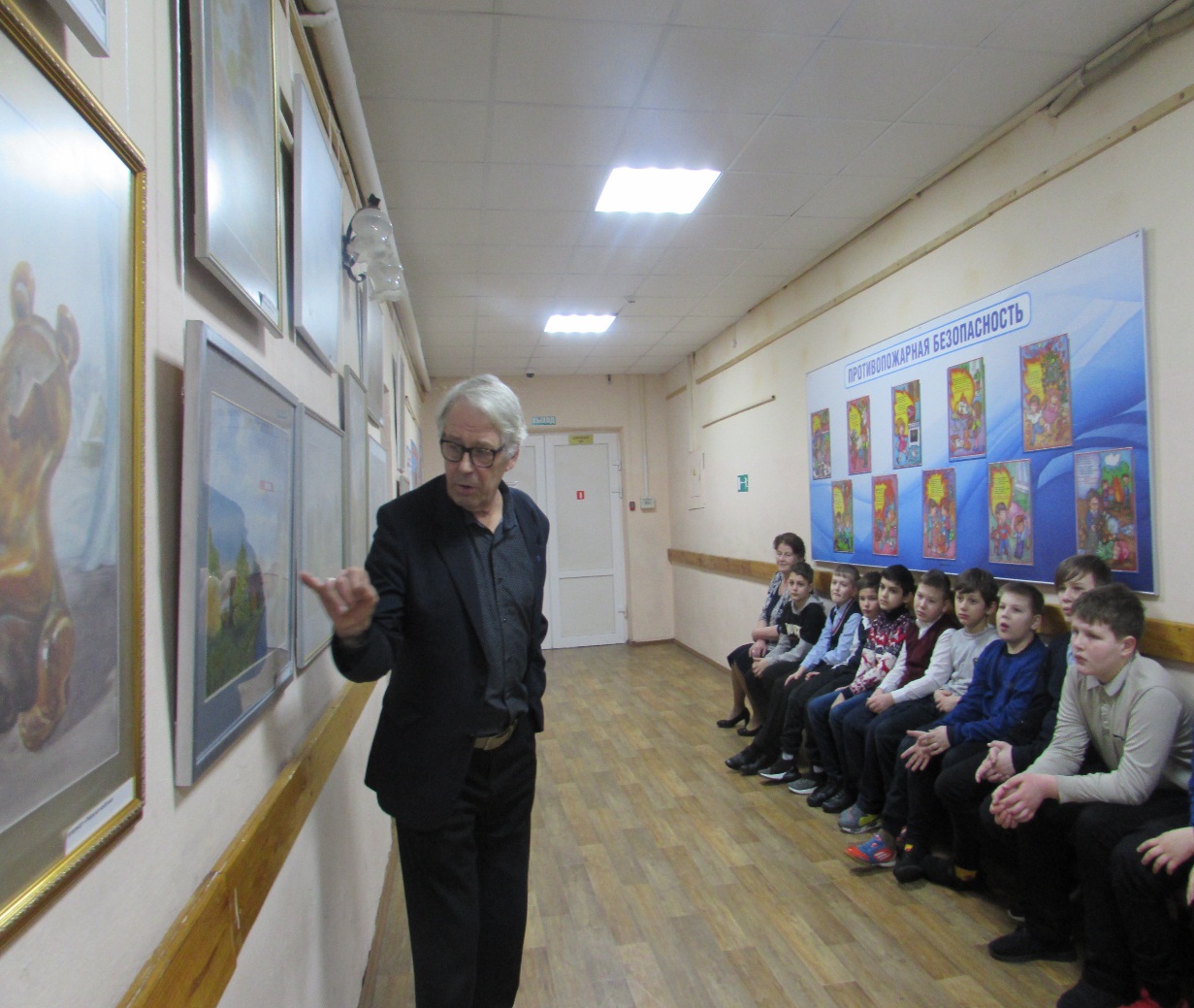 Николай Николаевич!Большое спасибоза встречу  с прекрасным!
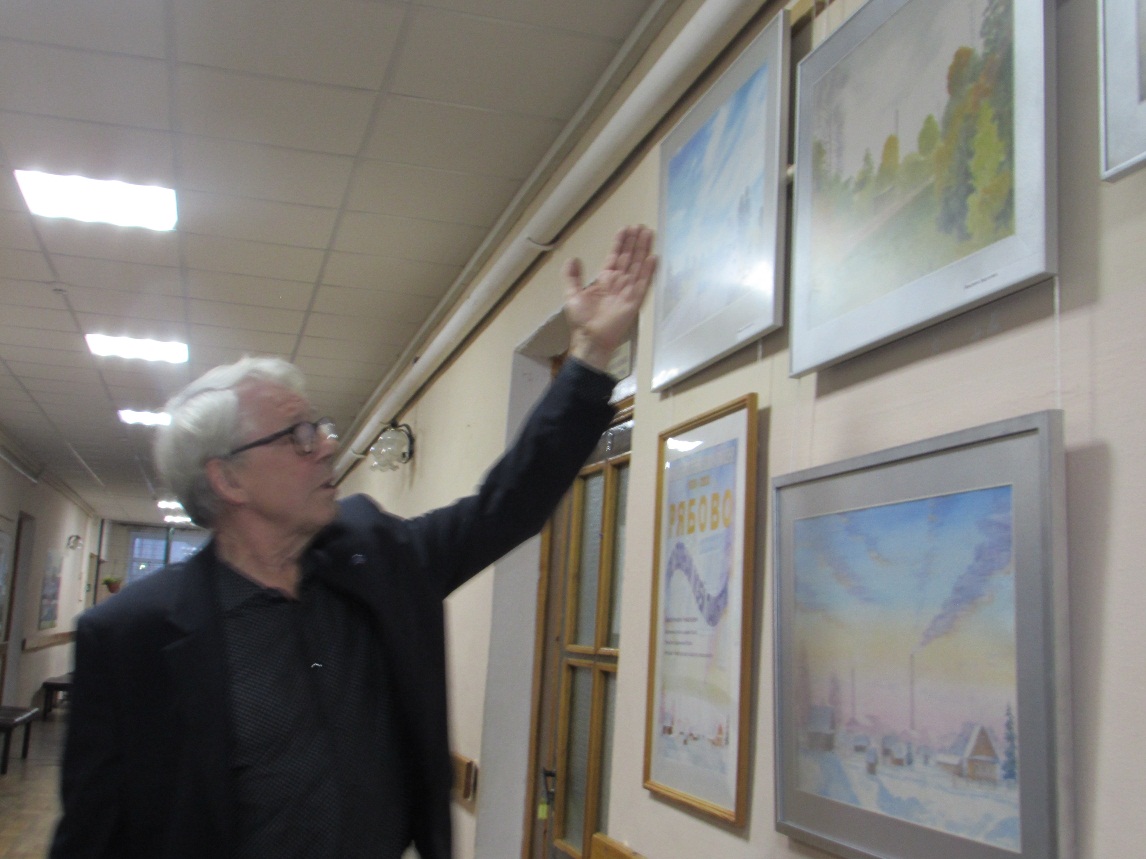